ACCIONES REALIZADASCOEN-MINDEF(09.02.17 – 26.02.17)
PRODUCTOS
ELABORACIÓN DE ESCENARIOS DE RIESGO, EN BASE AL PRONÓSTICO DEL AVISO METEOROLÓGICO

ELABORACIÓN DE ESCENARIOS DE RIESGO, EN BASE AL PRONÓSTICO DIARIO, PRIMER REPORTE 09:00

IDENTIFICACIÓN DE ÁREAS PROBABLES A SER AFECTADAS EN BASE AL ESCENARIO POR PRONOSTICO DIARIO, PRIMER REPORTE 09:00
ARTICULACION CON LAS FUENTES DE INFORMACION
ENTIDAD
INFORMACION
P R O D U  C T O S
ESCENARIO DE RIESGO
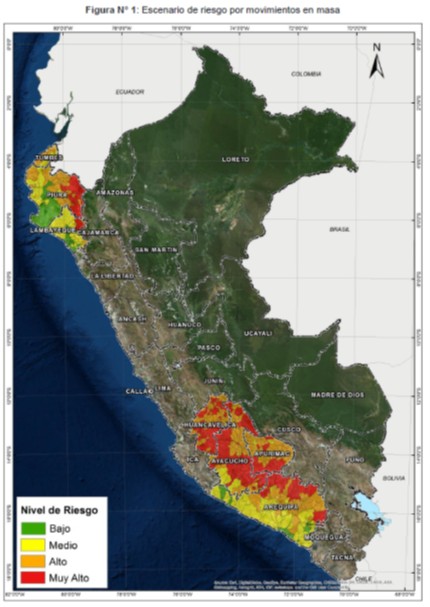 DESDE EL  09.02 SE HAN ELABORANDO ESCENARIOS DE RIESGO DIARIOS, ASI ICOMO LOS MAPAS DE AREAS FOCALIZADAS, MEJORANDO LOS TIEMPOS DE ENTREGA DE INFORMACION AL COEN, HASTA ELABORAR ESCENARIOS  DE RIESGO EN BASE A LOS REPORTES DIARIOS DE LA 09:00 Y 12:00 HORAS DEL DIA.
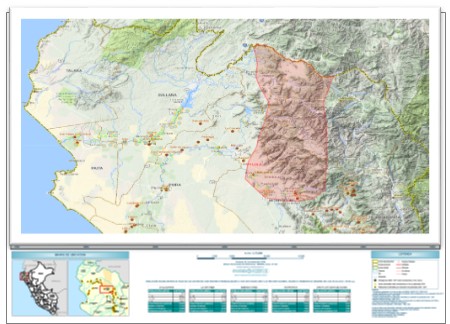 REGION PIURA
DISTRITOS PROBABLES
DE AFECTACION:

CHULUCANAS
LA MATANZA
EL ALGARROBAL
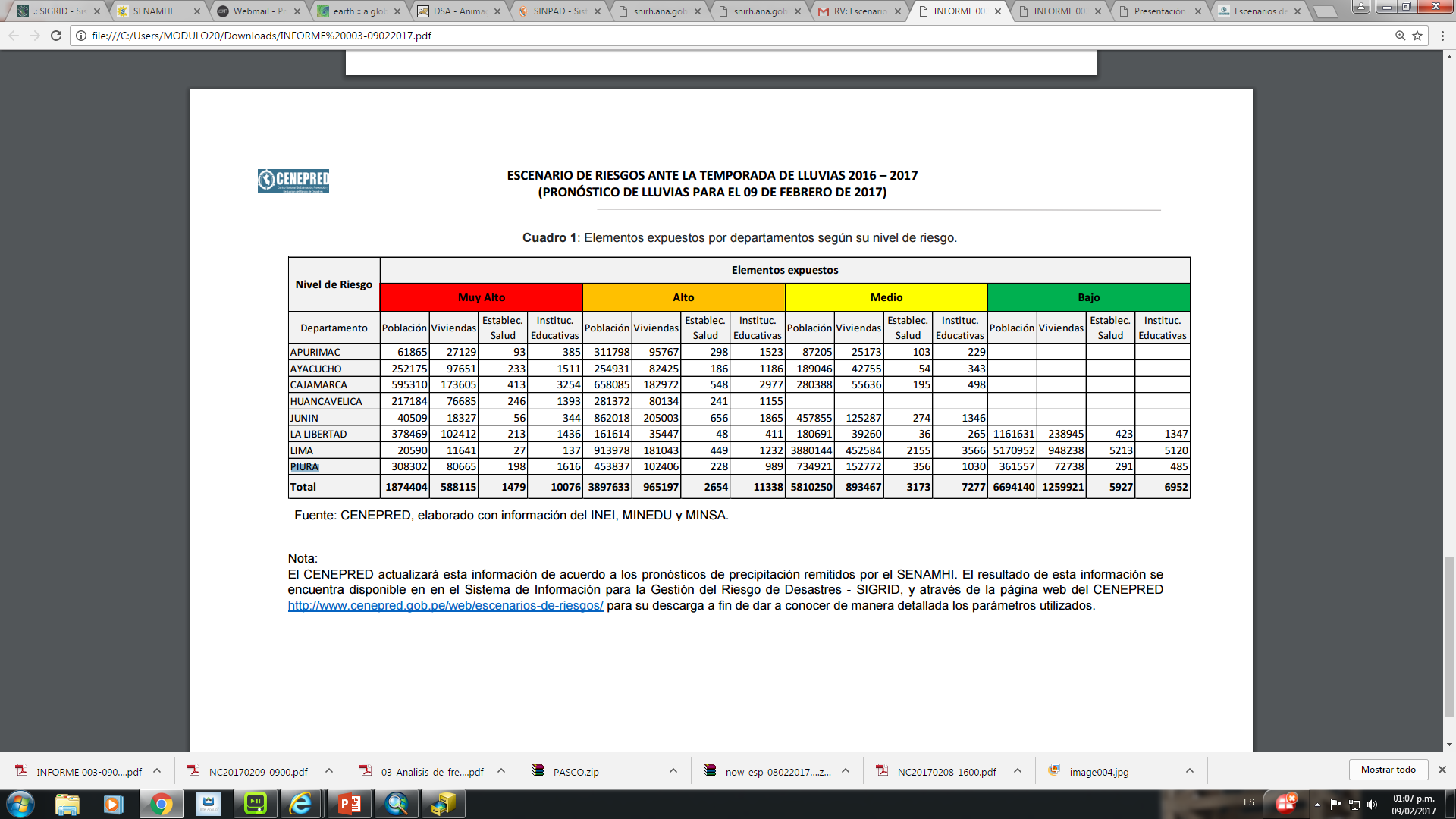 MAPA DE AMBITOS FOCALIZADOS
Consultas:
soporte-sigrid@cenepred.gob.pe